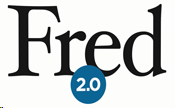 New ideas on how to keep delivering extraordinary results
Dean Capps – April 2014
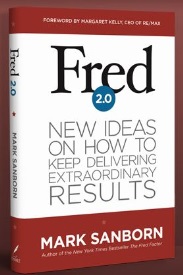 Why be normal?
“Normal” is what we get used to
Aspire higher – If you want more out of life
Go for more
Raise your expectations
Settle up, rather than settle down
Recalibrate to be great!
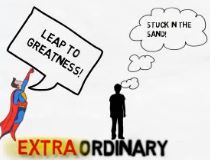 Dean Capps - April 2014
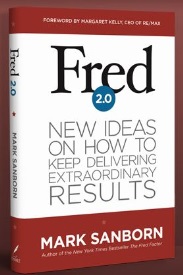 Pursue extraordinary?
Nobody can prevent you from choosing to be extraordinary.
Being extraordinary is a choice you have to make

No one else can make it for you
Not your employer
Not your spouse
Not your friends

This is something that you have to pursue yourself
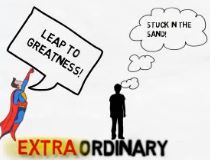 Dean Capps - April 2014
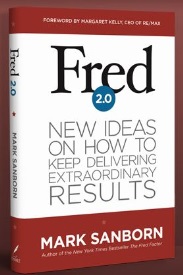 The benefits of being extraordinary
Extraordinary brings us delight
An extraordinary act or experience, whether we provide it or experience it, increases our joy
Extraordinary sets us apart
Employees who offer nothing different from other employees are interchangeable – and they likely won’t go far in their careers
If the service you provide is exactly like another provider, competition will always be based on price
If we want to be in demand (either as an employee or service provider) we must offer the ultimate differentiator : an extraordinary experience
Extraordinary defends our position
Attracting customers or a new job or relationship is difficult and expensive
Consumers will abandon the inferior for the superior without a second thought to loyalty
The best defense is a level of service that convinces a customer to 
       never accept a substitute
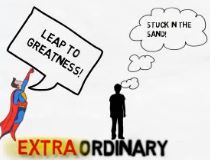 Dean Capps - April 2014
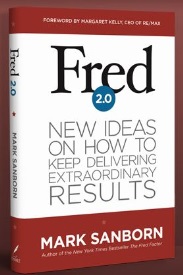 The benefits of being extraordinary continued
Extraordinary determines our happiness and success
A life well lived = Extraordinary effort  + Extraordinary relationships + Extraordinary results
Many people would like to be extraordinary but fear disappointment, so they settle
Normal becomes enough – not because it is desirable, but because it is a safer alternative to the pursuit of extraordinary
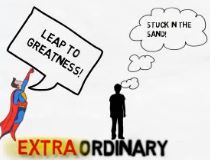 Dean Capps - April 2014
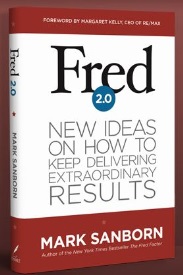 The Fred checklist
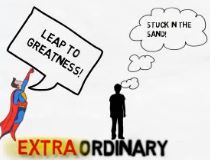 Dean Capps - April 2014
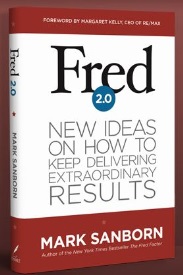 Service
Is Fred the only factor?
Fred does not always work in the customer service department. But s/he is always about service
The “Fred Factor” is larger than service – it is a philosophy for life itself!
There is no singular solution. The Fred philosophy can be a factor in literally every aspect of your business and your life. It applies as much to your personal relationships as to your professional interactions
Being a Fred is about what we believe and what we do

The why is always a who
The deepest impressions are formed by who problems, not what problems
The reasons we like or dislike, enjoy or suffer, stay or go away stem from a who

Is it enough to arrive alive?
We expect more than the certain irreducible minimums
We need Fred’s in every department to deliver a complete experience
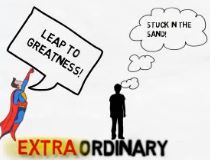 Dean Capps - April 2014
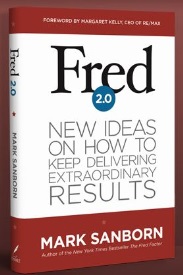 Action steps
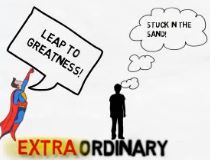 Dean Capps - April 2014
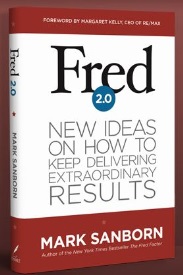 Start with commitment
Being a Fred takes commitment
Fred’s secret is that the person who benefits most when you act like a Fred is you
Stay away from the negative “Get before you give” approach
Where you work is a separate issue from how you work
There isn’t much you can do about your employer’s compensation or recognition policies. However, commitment to the Fred way will bring its own rewards – rewards that money can’t buy

What all Freds have in common
Freds do ordinary work
They all make   a choice on how they do their work
Everyone starts with the same raw materials ( time, effort and talent). The magic is  in how the materials are used
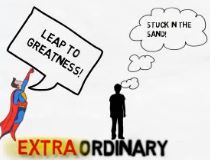 Dean Capps - April 2014
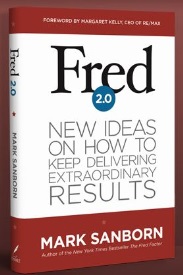 Why be a Fred?
Being a Fred 
enriches others
It adds value to your relationships both personal and professional
expands you
it changes the way you view and treat everyone you meet creating a virtuous cycle of enriching others that in turn enriches your life
puts more life into your living
by proactively living each moment  you will discover a life that is happier, more meaningful, and more vivid
breaks the bonds of self absorption
doing Fred-like deeds for others gets you out of the rut of thinking about me, me, me
makes you more employable
employers want to hire people who are motivated ,creative  and show initiative
offers you a better way to live
choose the Fred way and focus on the positive things you can do
creates positive influence
if you constantly strive to improve your interactions, you not only improve the quality of life for other people, but also become a positive example
is more fun
when you’re living the Fred way, people are glad to see you
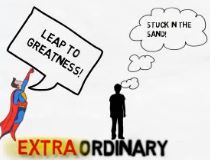 Dean Capps - April 2014
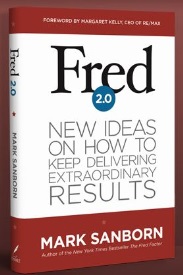 Commitment
Commitment is a decision, not a feeling
on a personal level, commitment means a strong engagement or involvement with someone or something
commit to making a difference
be more engaged in your relationships
make a pledge to reinvent yourself
make a contract with yourself to create value for others

Your payment?
happiness
healthy pride
fulfillment
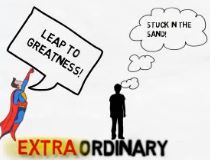 Dean Capps - April 2014
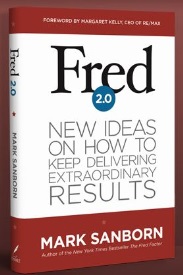 The three characteristics of committed people
Committed people are generally happy
not everything we do each day makes us happy
in those cases we need to remember that how we choose to do anything has a significant influence on the emotions we experience
doing an unpleasant task cheerfully trumps doing a pleasant task begrudgingly

Committed people are clear about what they do and why they do it
providing great value as an individual or an organization often results in great benefits to the provider. But even if it doesn’t, the reward is in the doing
motives can short circuit efforts and outcomes

Committed people have goals
set a goal to add value, in which a relationship, or make a difference in your work, your home, or your community
write it down and post it in a spot you see every morning. Take time 
       at the beginning and end of each day to
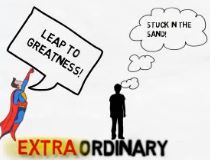 Dean Capps - April 2014
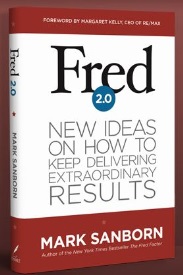 Work with passion
Passion is about arranging your work and you life as much as possible to do the things you are passionate about as often as you can.
Practical passion
True passion demands something from us.  Passion is something we are willing to give ourselves to, despite the cost.

How can you find your passion?
What would you do for free?
What riles you?
What interests you?
Who interests you?
What will minimize your regrets?
There are two main kinds of regrets
things we wish we had not done (bad decisions) and
things we wish we had done  (unfulfilled desires)
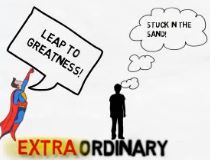 Dean Capps - April 2014
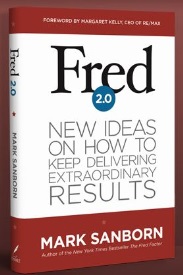 Work with passion
Passion isn’t the only thing
the roots of passion is submission and sacrifice. If you don’t put your all - your commitment, your hard work, and your focus-into your passion, you won’t be able to achieve your goals
Passion is 
not a substitute for competence or  a replacement for hard work 
Is not a substitute for commitment
is not more important than value

The difference between ordinary and extraordinary
passion makes the difference between something common in something special
look for opportunities, large or small, to bring what you value to your life and work
then look for opportunities to make your passions your life and work
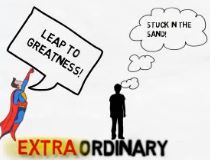 Dean Capps - April 2014
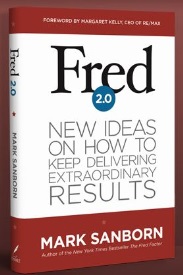 Cultivate your creativity
The simplest definition of creativity is producing something new or different that has value. Here are a few simple ways to jumpstart your everyday creativity:
Think again
Are there routines and tasks in your life than work that could be improved by exercising your everyday creativity?
Do you tend to solve the problems by implementing the same solutions that have always been used?
Try thinking about a problem from the perspective of your customer, your coworker, or your spouse.

 Noodle on it
the answer to a problem often comes at a time that you aren’t actively thinking about it
give your brain a break and possibly a creative solution will occur

 If you don’t know, ask
creativity often comes from asking questions-off ourselves and of others
involve your team members; they may have creative ideas
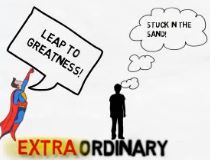 Dean Capps - April 2014
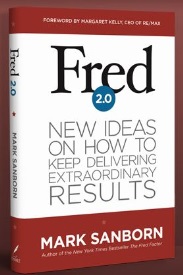 Cultivate your creativity
Go back to the drawing board
the safety of the “ tried and true”  often keeps us from attempting something new
Sometimes a fresh start can inspire creativity

Use “creative sparks”
look for inspiration and then take time to share it

Break the rules
challenge conventional wisdom

Add and subtract
give more of what your customers want, and get rid of what they don’t want

View the problem through a different lens
look into how other people have solved a problem  and adapt their 
      solutions to your work
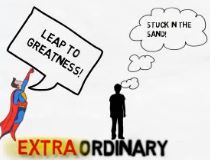 Dean Capps - April 2014
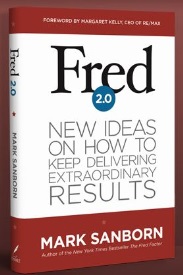 Cultivate your creativity
Convert your ideas into actions
take an idea from concept to practice
WWTLL -  what would that look like
the above question forces you to define the inputs and outputs-the things you need to do to get the results you desire

Shake it up!
mundane routines are the enemies of creativity
intentionally change things up
periodically doing things differently will spur creativity
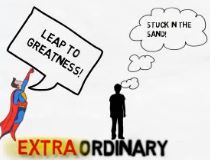 Dean Capps - April 2014
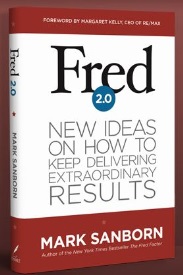 Develop your difference
When it comes to our jobs, be actually have two choices to make:
Will we do meaningful work?
Will we make our work meaningful in the way we do it?

Nobody is neutral
Indifference is the enemy off initiative. According to the Fred principles, indifferent is the opposite of making a difference
Being a Fred is about choosing to make a positive difference.  
Thinking proactively about how to make a bigger, better difference is at the heart of the Fred philosophy

What about “Them” (The naysayers, critics, and curmudgeons)
We all have a choice:
 bow to the critics  and  join them in mediocrity or 
 live by your own values

The difference between a difference and your difference
In order to be a Fred, it is not enough just to make a positive difference
Being if Fred means making a signature difference
applying your particular talents while at the same time addressing the 
        specific needs in our environment is the way to make a signature 
        difference
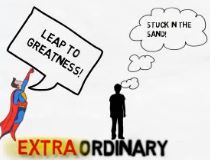 Dean Capps - April 2014
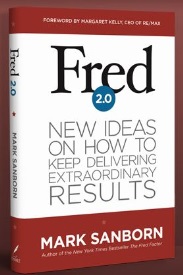 Discovering your signature difference
What is your unique style?
When people describe you, what other words they often use?
Think of your signature  difference as the difference you want to make, but also as an extension of what makes you different

What are your signature strengths?
Knowing your strengths and talents will give you some clues as to the ways you can make the most significant difference

What are your true passions?
Our passions can be more than our hobbies;  they can be fuel to make a true difference in our world

What do you want to be remembered for?
After you identify what you want your legacy to be, ask yourself “What 
      did I do to build my legacy today?”
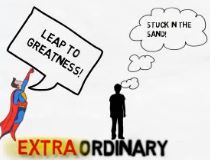 Dean Capps - April 2014
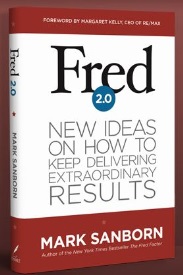 Develop your difference
Give people something to talk about
People are always going to talk.
As part of developing your signature difference,  create something for people to talk about

Be intentionally extraordinary
The extraordinary does not happen by accident.  Being intentional about how you live and the kind of difference you want to make is the first step toward becoming extraordinary
My style, strength and passions
My signature differences
The needs I see around me
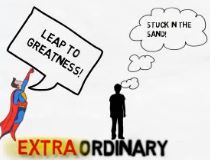 Dean Capps - April 2014
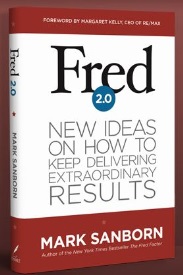 Build better relationships
Six steps to building better relationships
It isn’t enough to build relationships if you don’t maintain them
when a service provider seems interested initially but doesn’t maintain the relationship after the sale, the customer feels manipulated.

It doesn’t have to take much time
It isn’t about how much time you spend with those in a professional setting but how quickly and authentically you are able to demonstrate your concern and commitment

Friendliness is a choice, not a response
the test of friendliness is the ability to be pleasant to someone who is being unpleasant to you

Employees rarely treat customers better than their employer treats them
treating employees differently than you expect them to treat customers is shortsighted, if not delusional

Nice isn’t enough if you are not competent
after the competency expectation is met, a relationship is the icing on the cake 

Relationships aren’t built in a day
you build relationships over time by giving those we interact with our consistent and 
       undivided attention
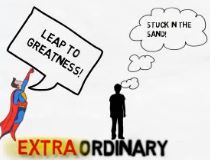 Dean Capps - April 2014
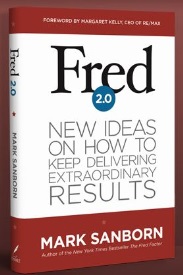 Build better relationships
Five surprising words of building better relationships
Love
love in the work place is about treating people with dignity and respect
Redemption
redemption can transform relationships. It is about recovering something that was lost at some cost to yourself -  whether through your actions, words, or money
Mercy
assume the best about others and extend the benefit of the doubt before we know them
Grace
grace is about giving people what they don’t deserve-extending unmerited favor
a gift given in grace will delight the one who receives it, as well as the one who gives it
Compassion
a feeling that is accompanied by a strong desire to alleviate suffering
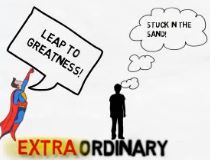 Dean Capps - April 2014
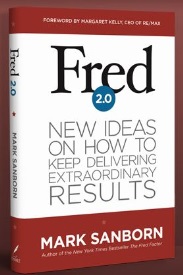 Elevate the experience
The elevated experience - Doing things the Fred way creates a different kind of experience with the people you meet, work with, and serve

The four-way test often elevated experience
your customers are surprised-in a good way
they are happier after the experience than they were before
they feel they’ve received value
they want to tell others about their experience
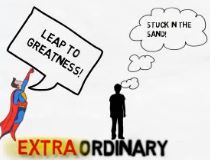 Dean Capps - April 2014
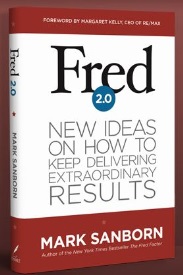 Elevate the experience
The best proof of your commitment to customers is to create a rare experience – C.A.R.E. 
There are eight ways to elevate the experiences you provide and to really C.A.R.E. 
eliminate worry – reassure those you serve by taking out (or rather on) the worry
be involved before, during, and after – provide a great service after a sale is complete
pay attention to details
involve others appropriately  in ways that they will appreciate
fabricate fun -  entertainment elevates the experience when it happens in a nontraditional environment
look for problems to solve -  are there some simple measures that would elevate your customer’s experience?
offer added information -  you probably know more about your business than your customers do. Sharing a little inside information will elevate their experience, as well as their opinion of you and your company
anticipate your customer’s needs -  the best Fred’s anticipate needs and solve 
       problems in advance
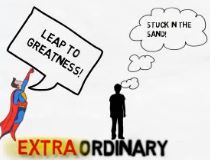 Dean Capps - April 2014
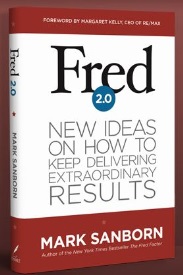 Renew your resolve
Staying the same just isn’t enough
Success is a moving target
people’s experience of past great service  leads to rising expectations
Ways to renew your resolve
decide to be happy here and now
you can either change your lot in life or accept it
if you cannot change it then you are down to one option: accept it
the way we accept it makes all the difference
try something different
people often change jobs to find happiness. However, if you’re not happy now a different job probably won’t make you happy either
a better alternative might be to do your current job differently
remind yourself regularly to be a Fred
 stamp it into your memory-literally
 let Fred become music to your ears
 learn from the Fred’s of the past
 recognize the Fred’s you encounter each day
 review regularly
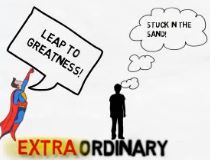 Dean Capps - April 2014
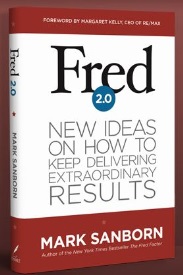 Renew your resolve
Ways to renew your resolve (continued)
Rethink your perspective
take some time for reflection
moving from a pessimistic outlook to an optimistic one will have an immediate effect on your ability to be a Fred
Reward yourself
 every day do two things: something challenging and something fun
 the first will make you better, and the second will make you happier
Take time to rest
  rest is a critical ingredient for both happiness and productivity

You can dent the universe
 we change the world in various ways  for the people we come in contact with each day
 it is up to us to decide if that change will be positive or negative
"We're here to put a dent in the universe.“ – Steve Jobs
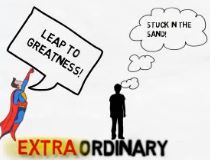 Dean Capps - April 2014
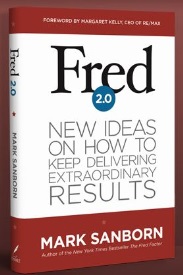 What if you’re  the head Fred?
Leadership
The first job of leadership is to help people see their significance
Those who feel insignificant rarely make significant contributions
The real test of leadership is this: is anyone know anything better because of you?

How to lead Freds
lead by example - first be a Fred your self
start with what’s right instead of what’s wrong
 you give recognition where it is due
 you focus the rest of the team on a positive example
 you feel better about your role as the head Fred
encourage people to try
show your employees specifically where they can shine and encourage them to try
Reward the attempt, not just the outcome
 ask for and share ideas about how to be like Fred
get everyone involved in sharing better practices, and set aside times for people to talk 
       about what they’ve done  that has worked
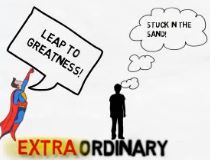 Dean Capps - April 2014
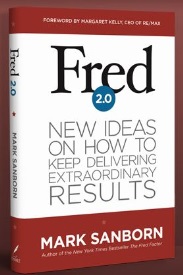 What if you’re  the head Fred?
How to lead Freds (Continued)
Remove barriers and obstacles
one of your goals is a leader is to make it as easy as possible for your team members to succeed
if you have protocols that hinder performance, either remove them or give people a free pass if they break them
ask your staff to fill in the blank in this statement:
“ The biggest barrier I have to performing better is  _________________________ .”
Be their champion
don’t just try to be a hero-make heroes of those around you
Give them the freedom they need
 give high performing Freds more latitude and freedom to do their work
 don’t just expect more; recognize and reward more when you get it
Teach the Fred principles consistently
 the four basic Fred principles are
everyone makes a difference
it is all built on relationships
you can add value to everything you do
you can reinvent yourself continually
Recognize and reward
Behavior that is reported tens to be repeated
Enjoy
Fred don’t work harder because they have to but because they want to
Leaders create “want to”  in others
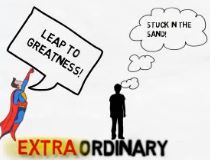 Dean Capps - April 2014
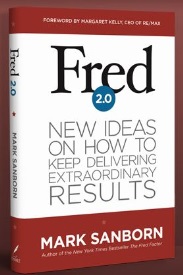 What if you’re  the head Fred?
It isn’t about what Fred says
Integrity is the distance between our lips and our lives
The most powerful prose and inspirational speaking will be of little use if we can’t back them up with a life well lived,  a life that demonstrates true leadership and the spirit of the extraordinary
To lead a team of Freds – to be a head Fred – you first need to be a Fred yourself
Communicate clearly with your team and share your ideals, goals and values
Live them yourself
Be who you say you are, and your team will become what you want them to be

Court Durkalski – Truline Industries 
Encourages employees to bring their problems to work
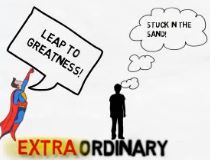 Dean Capps - April 2014
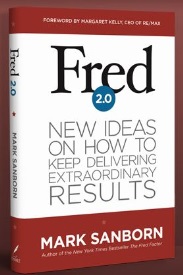 Build a team Fred
Four things every team needs
Encouragement
 support your colleagues when you notice the efforts and offer them feedback and encouragement
Examples
 look for and describe examples of Fred-like behavior, within and outside your organization
Ideas
shared techniques that have worked in your situation
explain what you have tried, what has worked, what hasn’t worked, and what you would do differently next time
Recognition
you get more of what you avoid and less of what you ignore
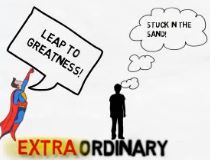 Dean Capps - April 2014
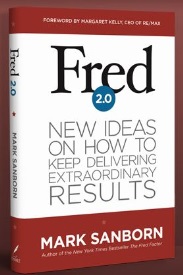 Build a team Fred
How to build a team of Freds
Hire for Fredness
Theme the team
using a theme not only focuses the attention of your team, but also creates a fun, celebratory atmosphere, which is a big part of what the thread philosophy is all about
Freducate everyone
example of a Company that distributes a management themed book to its employees along with a “read by”  date. Employees have approximately one month to read the book, and they given $50 for completing it. At the end of the month employees meet to discuss the book. Reading the books together promotes a common bond among the employees  at all levels.
Deal with derfs
The opposite of a Fred is a Derf (Fred spelled backwards)
Derf principles look something like this:
Nobody can make any real difference, so why try?
Relationships are messy; it’s better to be left alone
It’s possible to do things the easy way, with the least amount of effort
Each day is just the same old, same old

Share Fred outside your team
recognizing and promoting Fred ideals can transform your workplace into 
      a team off Freds-a united group of committed individuals
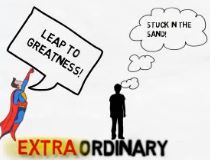 Dean Capps - April 2014
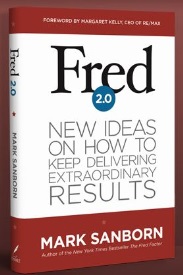 Raise a Fred Jr.
Better sooner than later
the only thing better than adult Freds is when kids learn and use the principles
Fred values are just as important for kids as they are for adults
teaching kids-or anyone-the Fred principles is about helping them become better than even they thought they could be
Fred kids
kids need to know that they can make a difference
education isn’t a preparation for life-education is life
students need to learn how to build healthy relationships and use their creativity to build value for themselves, for their family and friends, and eventually for an employer
young people also need to realize that each day is a chance to try again-to be better than the day before
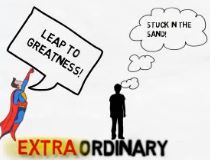 Dean Capps - April 2014
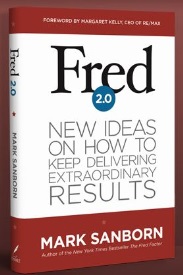 Raise a Fred Jr.
Model Fred’s values
Teach your children well
 intentionally set aside some time to verbalize your values to your children
 do not assume that kids will observe and understand the right values automatically
Don’t stop with your own children
 share the right values with the other kids you encounter
It always starts with a relationship
remember that according to the Fred philosophy, everything is based on relationships
Reward reading
Start a conversation
Explain and engage
explain each of the four Fred principles to your kids and then ask  them how they might demonstrate those principles in their life
Don’t dumb it down, but keep it simple
Recognize any effort
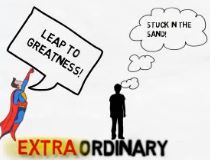 Dean Capps - April 2014
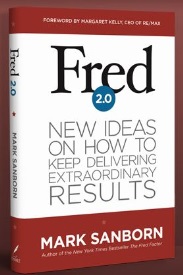 Create a community of Freds
Spread the spirit of Fred
 What can you do to help spread the Fred spirit in your own community?
 take the lead
 identify the objectives
 find like-minded people
 create interest
 involve as many people as you can
 regularly recognize and reward at a community level

Be an exceptional citizen
make a positive impact and how you interact with others in the community you live in
by applying the Fred spirit as a collective group,  we’d pay at least as much attention to what’s right as to what’s wrong
we take a stand for what we believe in

Citizen of the world
ultimately the world is impacted by small communities working 
      together for a change
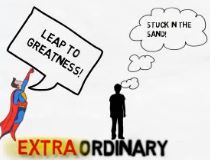 Dean Capps - April 2014
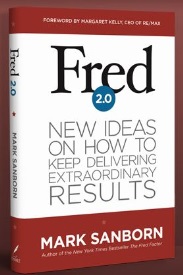 Best always
When you know what is important to you and your life and work, you should apportion your talents and efforts so you can give the best you have to those things

Six keys to doing your best
 slowdown
 life is about what you accomplish, not just the speed at which you move
 slowing down may require eliminating a few things of lesser value to establish the space you need to create and connect
 get out
little efforts can create big ripples. Getting out and engaging people is essential to being the best Fred you can be
 pay attention
 we learn more when we start noticing more
 do something
 activity is a precursor to accomplishment
 enjoy life
We enjoy life no more and no less than the choose
 get better
better is the most important step to becoming your best. If you want to be your best, 
       you need to start by getting better
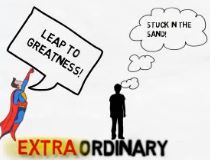 Dean Capps - April 2014
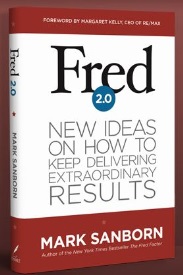 Best always
The three loves
in order to do and be your best, you need three kinds of love
love what you do
You may not love every single moment of every day, but at the end of the day you realize you’re doing work that is important and beneficial
 if you love what you do, you actually love it even when it is hard
love the people you serve with
next to your family, you probably spend more of your life with your coworkers and colleagues
at work the basis of love is a shared commitment to striving toward a common purpose, serving customers, and making a positive difference
love the people you serve
 customers trust us with their time and money
 we should honor that trust by reciprocating with a loved one out of appreciation

If you have these three loves, you are a Fred!
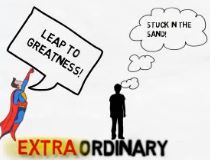 Dean Capps - April 2014